UNIT 1 – MY WORLD
Lesson 0.5 What’s your…?
(SB page 9)
Jumbled word
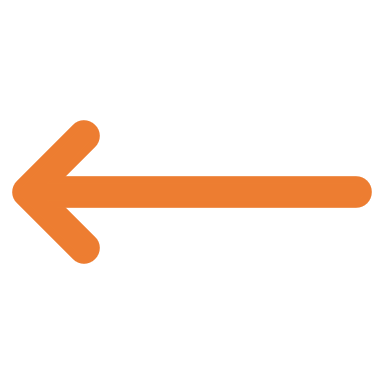 1. rwtine 
2. ecmeedbr 
3. nopeh 
4. lccko 
5. reunbm 
6. uteiqons
winter
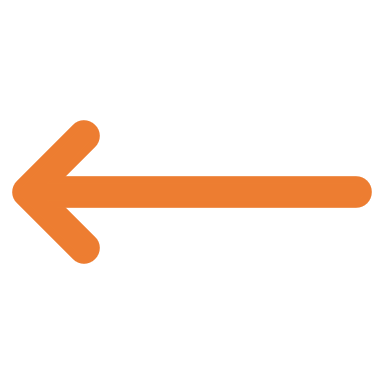 december
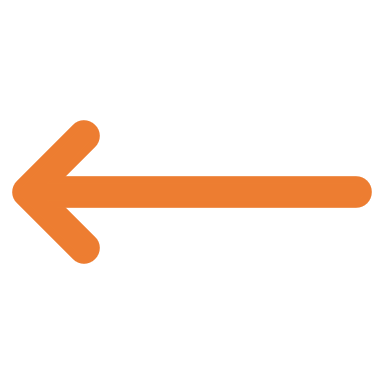 phone
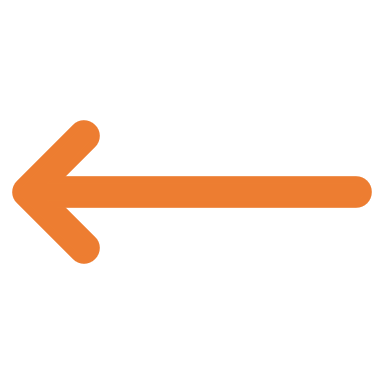 clock
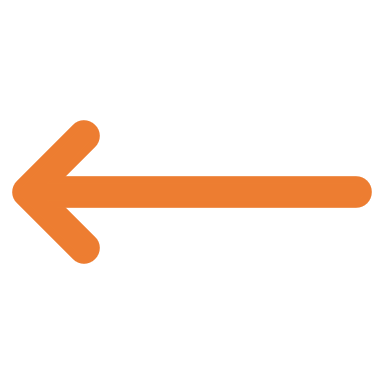 number
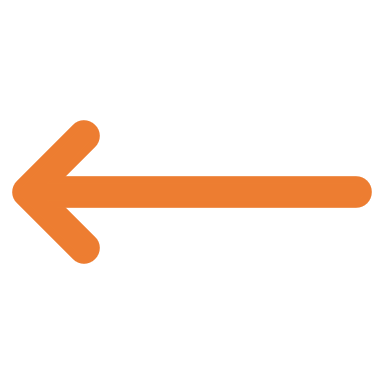 question
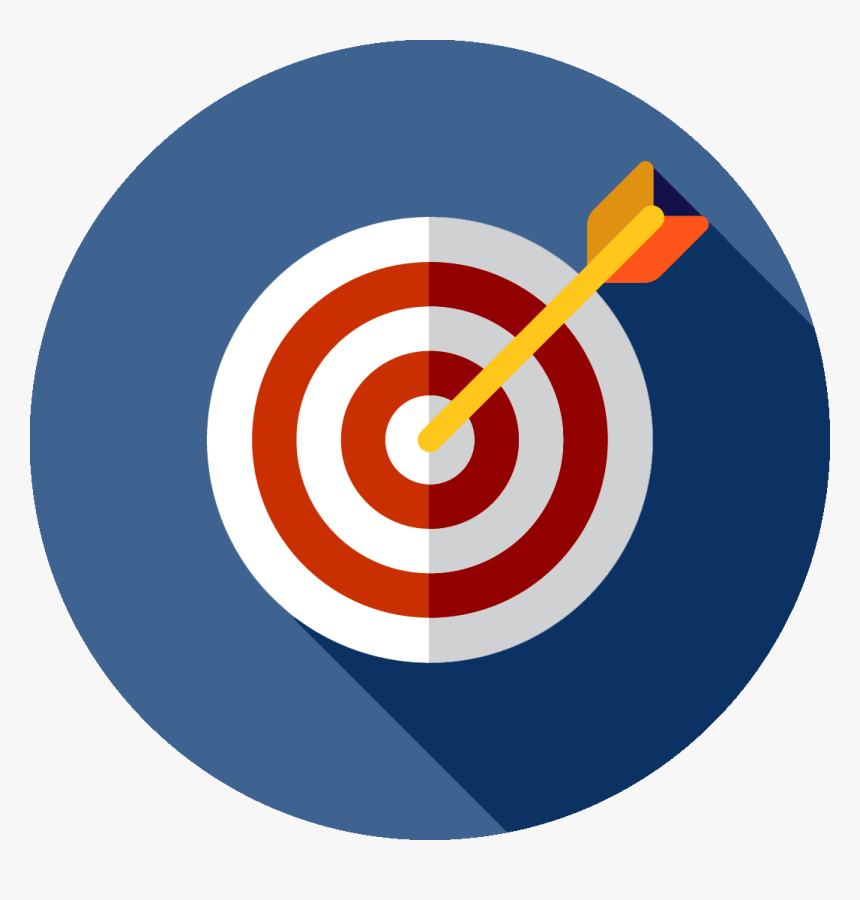 Objectives
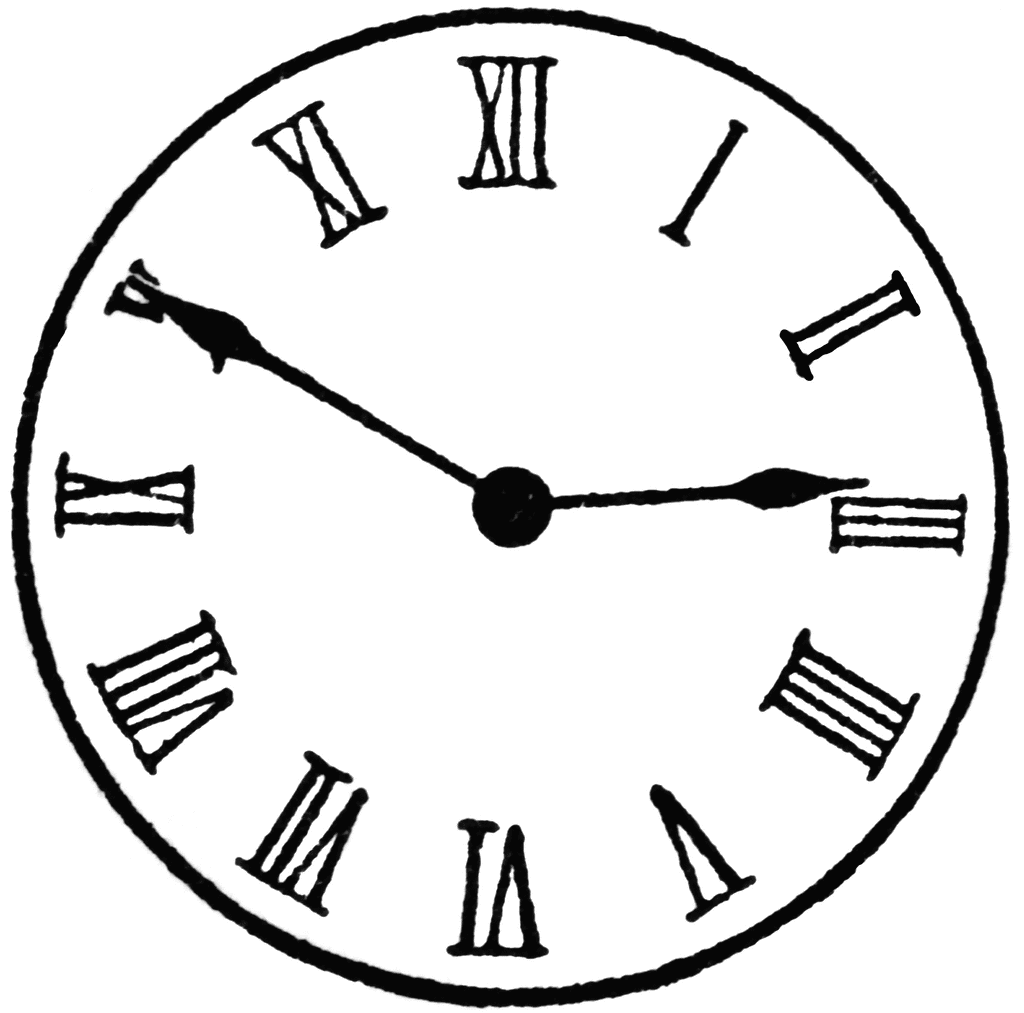 I can 
tell the time. 
say phone numbers. 
make correct questions.
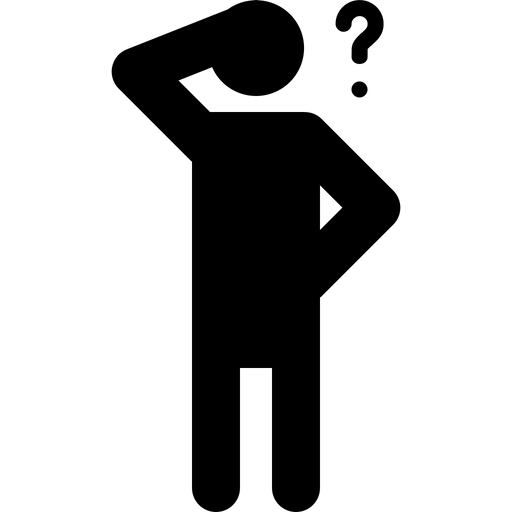 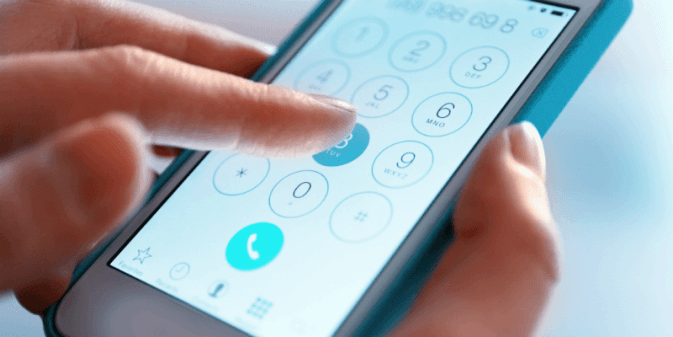 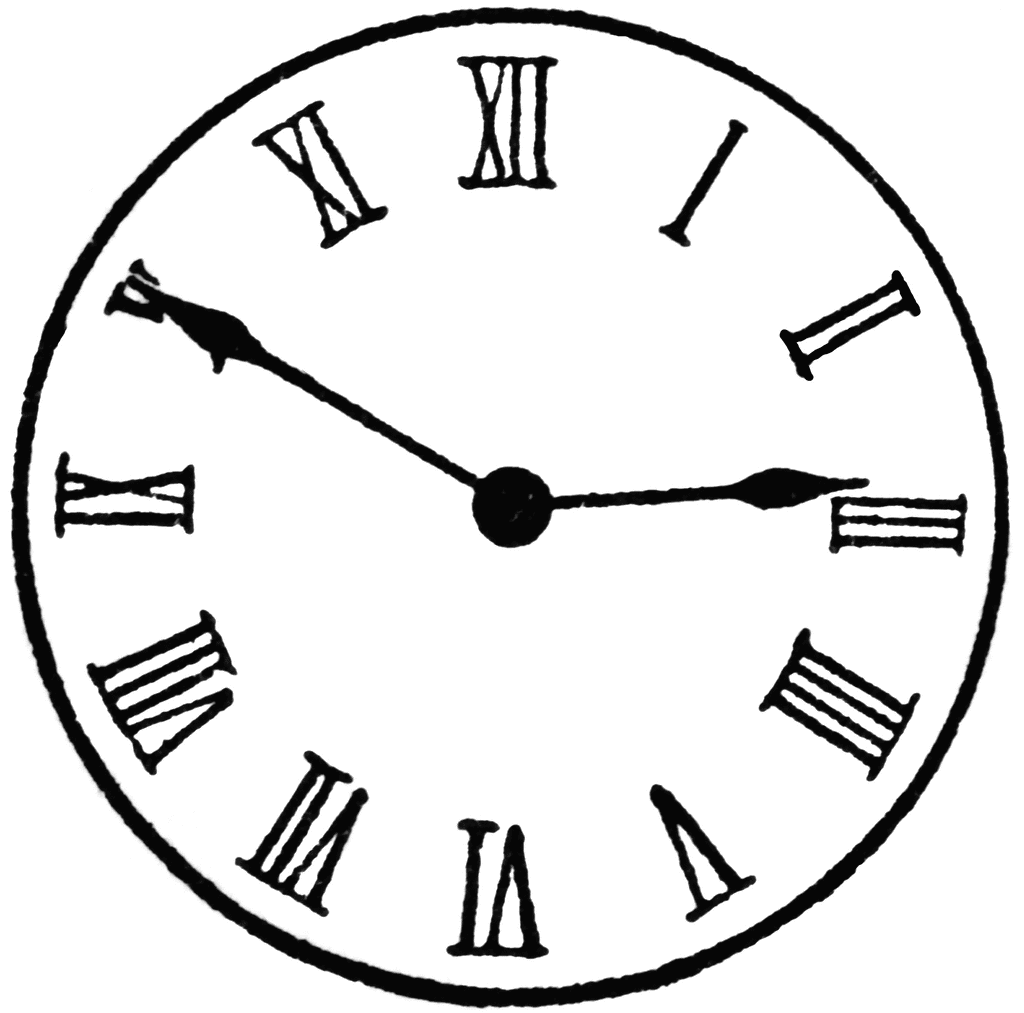 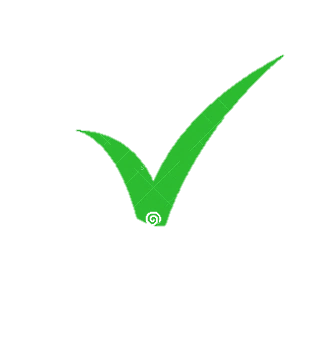 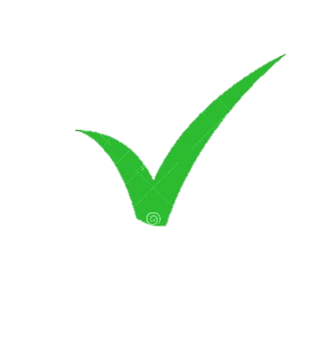 Two - fifty
Ten to three
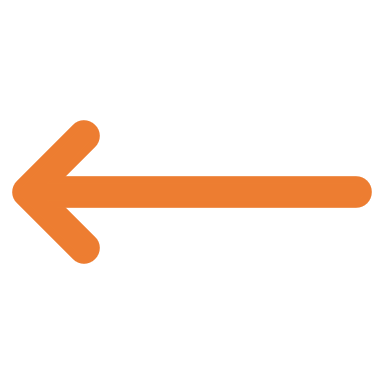 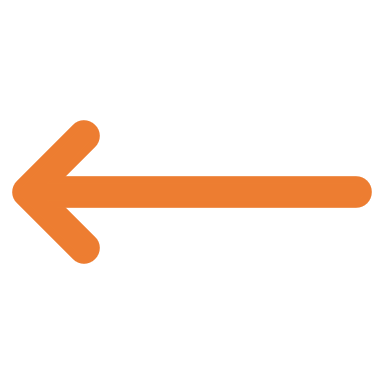 Past / To
Hour - Minutes
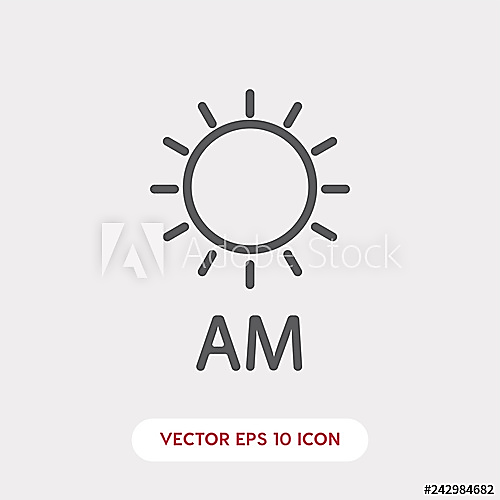 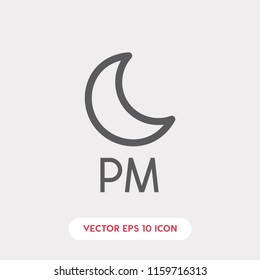 30’ = half past
15’ = a quarter to
day
night
Exercise 1 (SB page 10)
In pairs, complete the time for the clocks in the picture
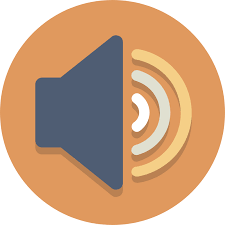 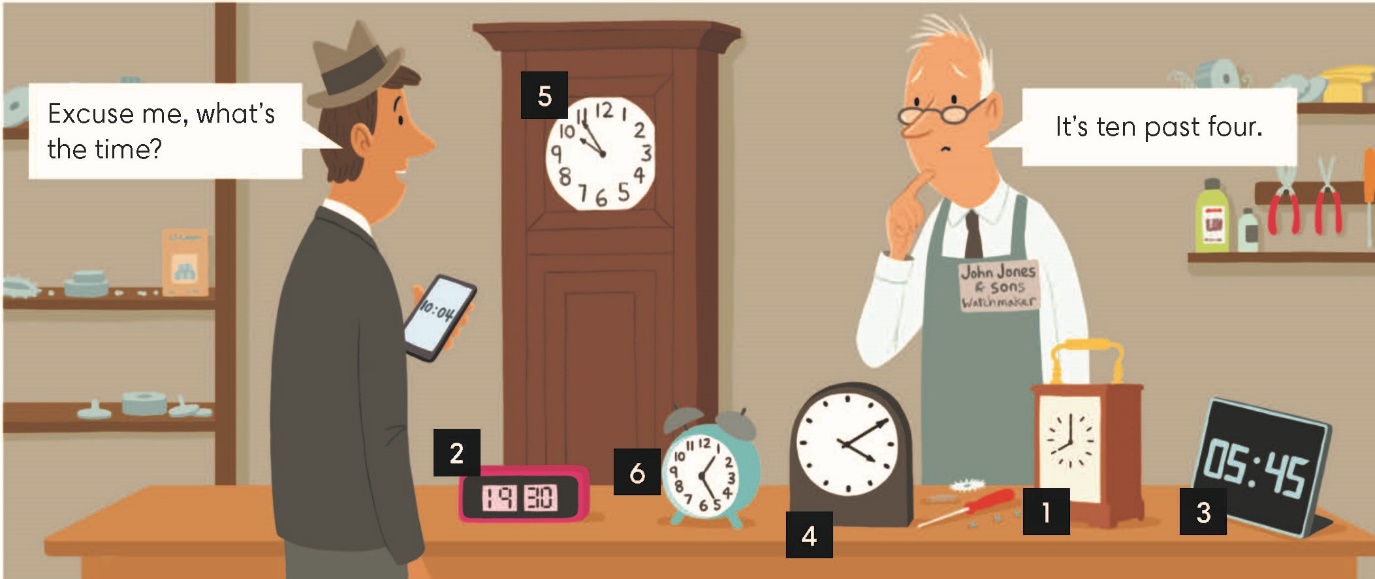 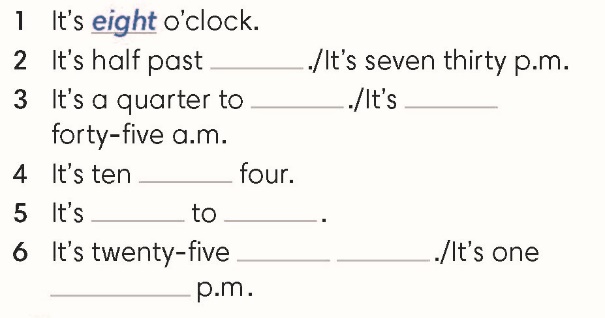 2. seven
3. six/five
4. past
5. five, ten
6. past one/ twenty- five
Exercise 2 (SB page 9)
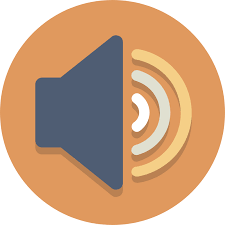 Listen to the six short dialogues and write the times.
3.00 pm
1.45
5.10
8.40
7.30
11.15
Wh - question
Wh - question
Exercise 3 (SB page 9)
Make questions
1.
your
name
?
is
What
2. Where are you from?
3. When is your birthday?
5. How old are you?
4. Who is your best friend?
6. What is your favorite thing?
7. What is your phone number?
Exercise 4 (SB page 9)
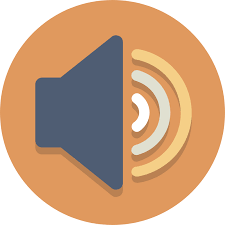 Complete the interview with the questions in Exercise 3.
5
b. 
c. 
d.
e.  
f. 
g.
2
3
7
4
6
Exercise 6 - (SB page 11)
In pairs, ask and answer the questions in Exercise 3.
2. Where are you from?
3. When is your birthday?
5. How old are you?
4. Who is your best friend?
6. What is your favorite thing?
7. What is your phone number?
Saying phone numbers
What’s your phone number?
…….
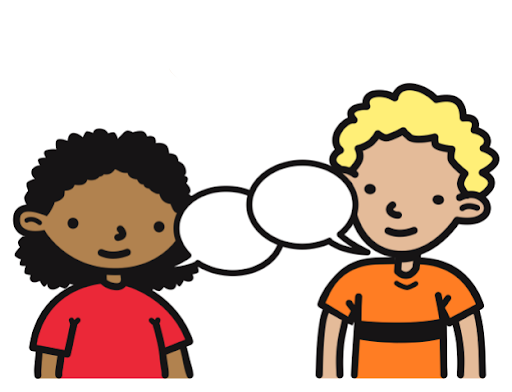 Exercise 5 (SB page 9)
In pairs, takes a turn to say phone numbers.
six nine double three-oh double five four.
69330 554
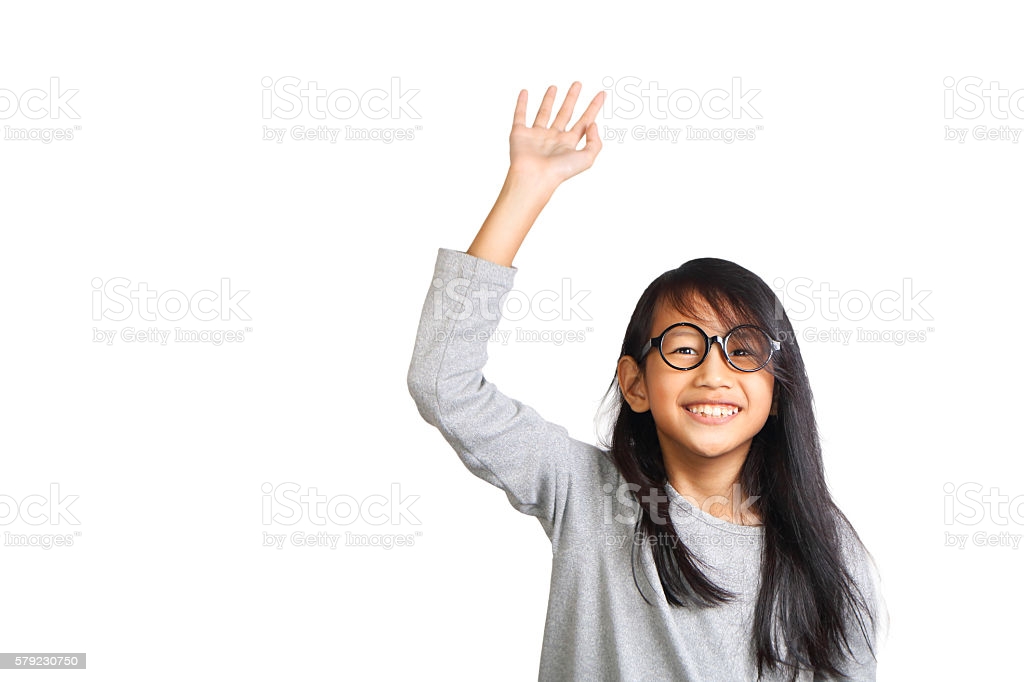 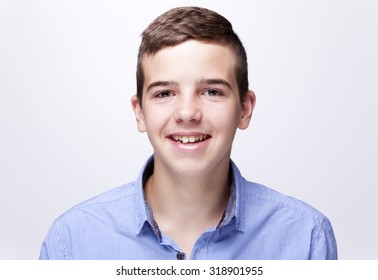 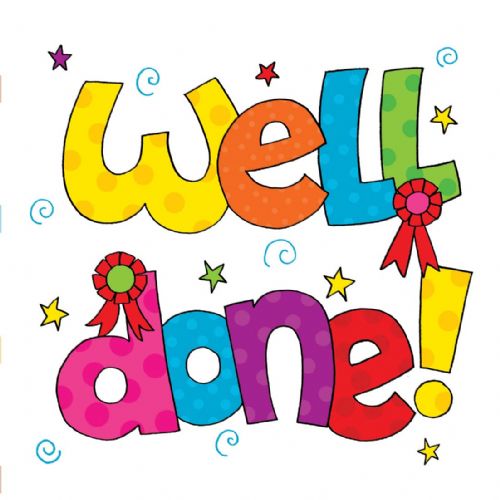